Seleksi kondisi case
Oleh: Sri Supatmi,S.Kom
Seleksi kondisi case..
Select_Case dapat digunakan untuk melakukan pemilihan kondisi yang jumlahnya banyak atau bertingkat
Berikut ini adala bentuk penulisan dari pernyataan Select Case:
Select Case Kondisi
Case Ekspresi-n
	[Statement-n]
Case Else
	[Statement_else]
End Select
Jenis Seleksi kondisi case..
1. Dengan menggunakan ekspresi case..to..
Contoh: Case  1 To 4, 7 To 9
2. Dengan menggunakan ekspresi is
Contoh: case Is>Angka_Max
Contoh aplikasi Seleksi kondisi case..to ..
Pada pertemuan pertama sudah kita buat program untuk mengetahui indeks nilai akhir menggunakan if..else, sekarang gantilah program tersebut dengan menggunakan seleski case..to..
Buatlah tampilan program seperti berikut :
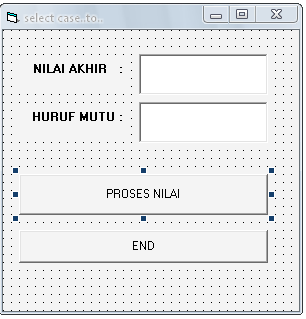 Contoh aplikasi Seleksi kondisi case..to..
Kemudian double klik pada commandbutton “PROSES NILAI” dan tuliskan program berikut ini:
Jika sudah, maka ubahlah program tersebut dengan menggunakan seleksi case is
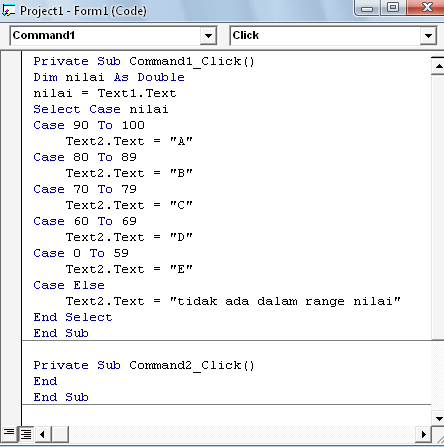 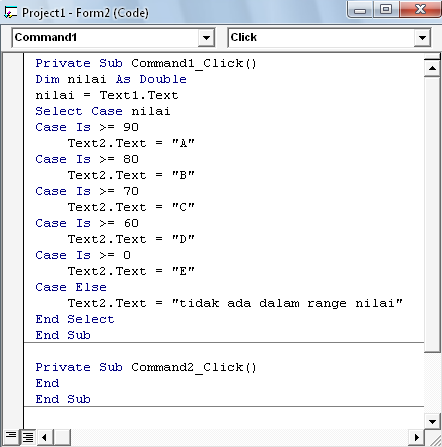 Latihan
Seorang pelanggan di sebuah restoran tinggal memilih menu makanan berdasarkan nomor dari menu makanan yang sudah disediakan dan akan ditampilkan nama menu beserta daftar harganya seperti menu makanan berikut:
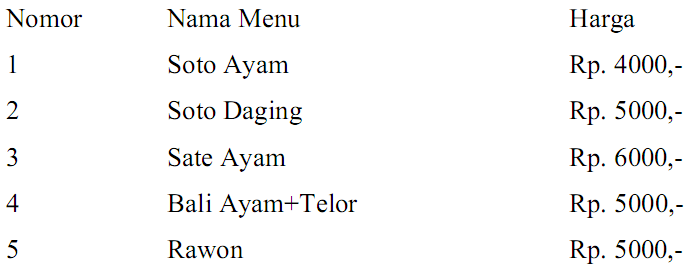 Latihan
Langkah-langkah untuk membuat aplikasi:
Latihan
TAMPILAN APLIKASI:
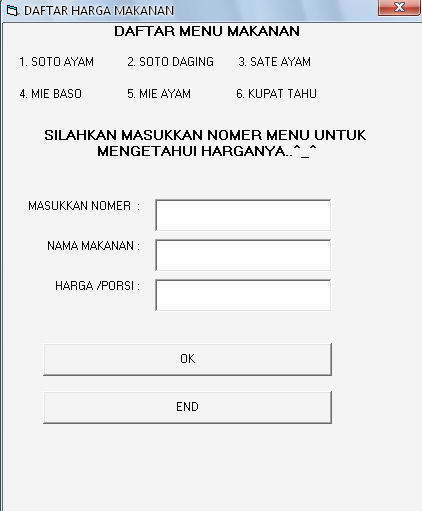 tugas
Kasus:
Buatlah program untuk menampilkan tulisan kategori setelah inputan umur diberikan, dengan ketentuan sbb:
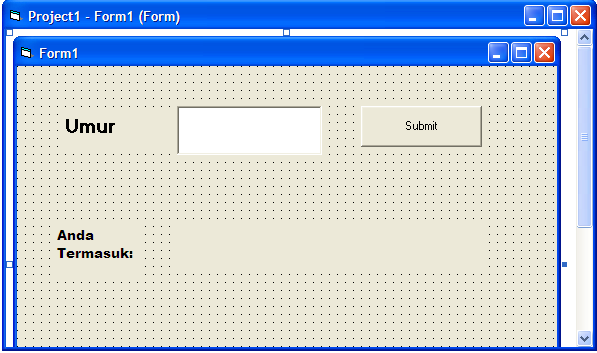 DAFTAR PUSTAKA
IlmuKomputer.com